La Rivoluzione Scientifica
Fabio Bevilacqua
Corso di Storia delle Scienze
Sommario
Una “rivoluzione scientifica”?
Il punto di vista “classico” (3+4)
Nuove storiografie (4)
Un’analisi più accurata
Conclusioni
Case studies
Il moto dei pianeti
La caduta dei gravi  (Galileo e Newton)
La conservazione della forza viva  (Leibniz)
La rifrazione (Cartesio e Fermat)
La repulsione elettrica (Volta e Coulomb)
Una storiografia a quattro componenti
Il punto di vista “classico”
a.Cronologia 1543-1687
    b. Antiaristotelismo:
              Dalla logica alla matematica
              Dall’organicismo al meccanicismo
              Dalla teleologia alla causalità
              Dalle osservazioni agli esperimenti
              Dall’interpretazione dei testi classici allo sguardo sulla natura
            Dalle università alle accademie
Accademie
Lincei (-1651)
Cimento (1657-1667)
Royal Society (1645, 1648, 1662-)
Académie des Sciences (1654, 1666-)

Atti accademici
Il punto di vista “classico”
c. Nascita della figura dello scienziato e dell’oggettività scientifica
    Conflitto con la Chiesa
    Superamento dell’antropocentrismo
     Nuovi criteri epistemologici
     Metodo empirico – sperimentale
    Realismo
    Un evento più importante della Riforma
    Nascita della modernità
    Stretto rapporto scienza-tecnologia
    Invenzione di nuovi strumenti:
Strumenti
Piano inclinato e pendolo
Lenti e prismi
Telescopio
Microscopio
Termometro
Barometro
Pompa a vuoto
Orologio di precisione
Bilancia di precisione
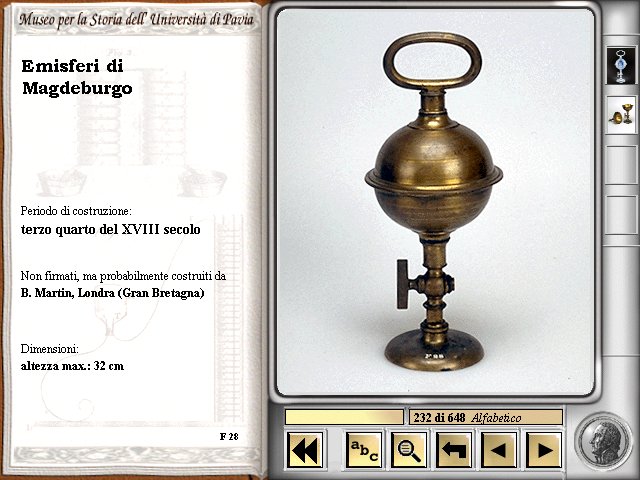 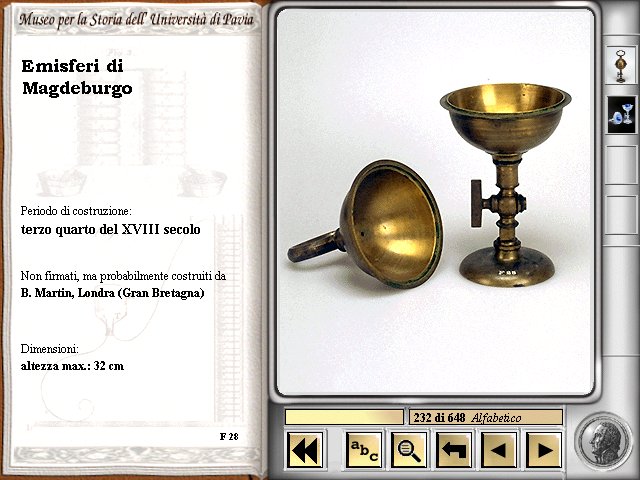 Il punto di vista “classico”
d. Risultati:
                    Sistema copernicano eliocentrico
                    Meccanica galileiana
                    Circolazione del sangue
                    Gravitazione universale
                    Ottica
                  Geometria analitica e calcolo
Nuove storiografie e la critica del punto di vista “classico”
a.     Esempio: storiografia galileiana
b.    Storiografie interniste/esterniste
c.     Storiografie continuiste/discontinuiste
d.    Tradizione artigianale e tradizione dotta
e.     Scienze classiche e baconiane
f.      Discipline e comunità scientifiche parzialmente autonome tra sviluppi intellettuali e grandi movimenti sociali
g.     Datazione: 1543-1784
Scienze classiche e baconiane
Classiche: Meccanica, Astronomia, Armonia, Ottica (parte)
Baconiane: Elettricità, Magnetismo, Termologia, Chimica, Ottica (parte)
Nelle classiche cambia il paradigma
Nelle baconiane si iniziano accurate sperimentazioni
Cronologia
Scienza non europea (babilonese, egizia…)
Epoca greca
Medioevo
“Rivoluzione scientifica”: 1543-1784
Matematizzazione scienze baconiane inizi ‘800
Scienze teoriche e dibattito sui fondamenti a fine ‘800
Rivoluzione prima metà del ‘900: relatività e meccanica quantistica
Big science e riduzionismo nella seconda metà del ‘900
Complessità ed emergenza a fine ‘900
Rivoluzione digitale inizi 21°secolo
Una “rivoluzione scientifica” o una serie di radicali cambiamenti?
Una periodizzazione in cinque fasi:
Premesse 
Primi sviluppi (c.1500-1600)
La fase matura (1590-1650)
Sviluppi (1650-1690)
Le “scienze” baconiane (1600-1784)
Premesse
1.   Umanesimo scientifico
2.   La stampa
3.   Trasformazioni: 
a.   Sociali (aumento popolazione)
b.  Economiche (nuovi commerci)
c.   Geopolitiche (baricentro dal Mediterraneo al Centro Europa)
4.   Importanza alle arti pratiche ed alla quantificazione
Ingegneri ed architetti
Primi sviluppi (c.1500-1600)
Cambiamenti nella filosofia della natura
a.   Aristotelismo
b.  Tradizioni ermetiche, neoplatoniche, empiriche e matematizzanti
La “rivoluzione” copernicana 
		Copernico (1473-1543)
		1543: De Revolutionibus orbium coelestium
Aristotele: Spazio relazionale
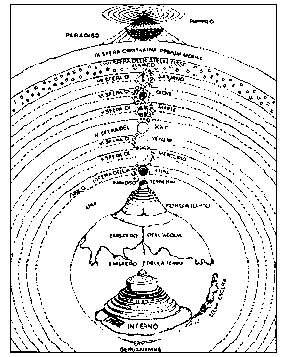 Fenomenologia caduta
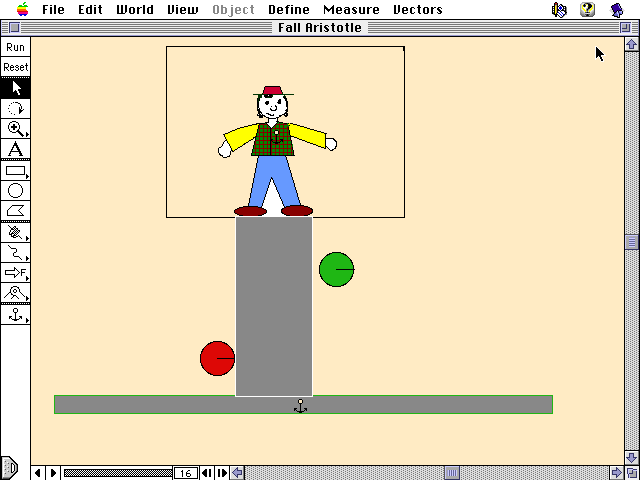 Aristotele: Velocità e forze
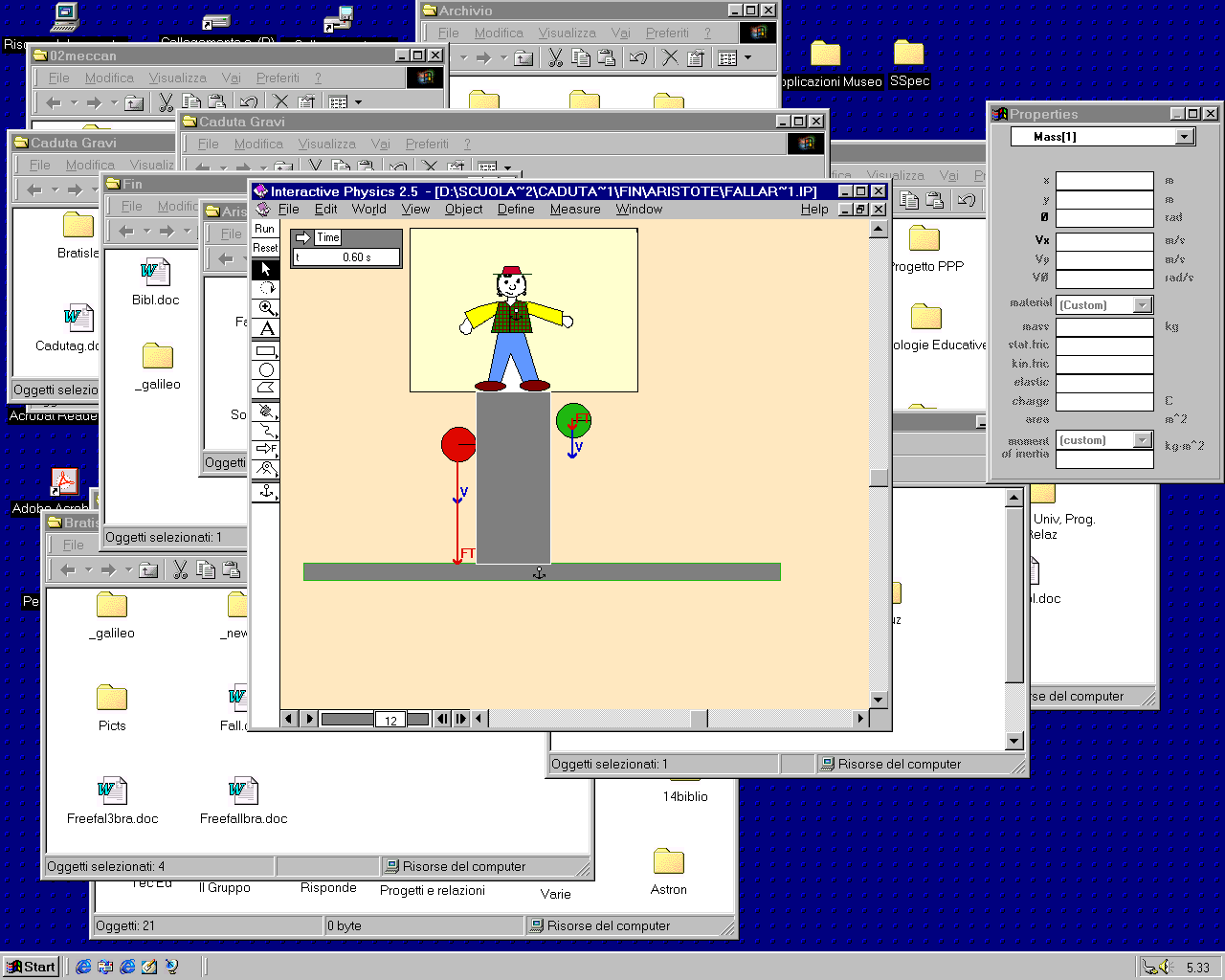 Aristot: Moti non si compongono
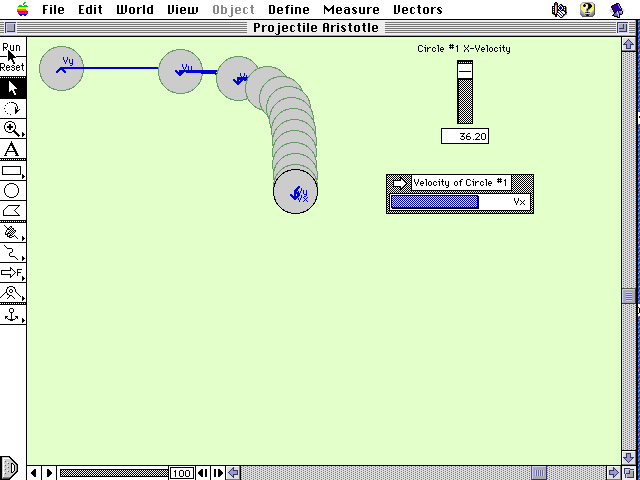 Sistema tolemaico
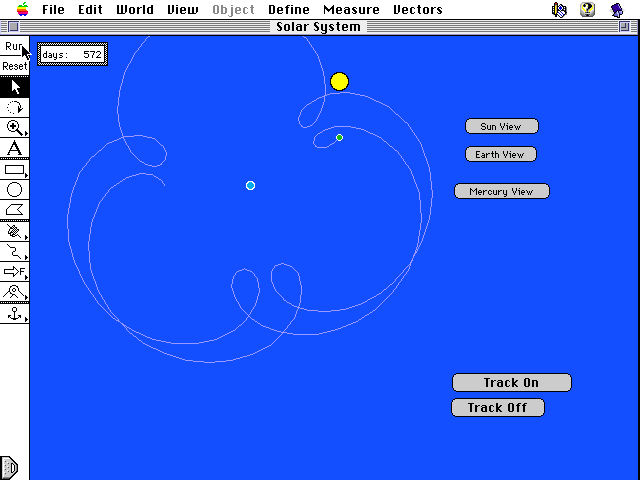 La fase matura (1590-1650)
1. Cambiamenti nella filosofia della natura: Bacone
2.   L’astronomia di Tycho Brahe (1546-1601) e Keplero (1571-1630) (1609: Nuova astronomia, considerata causalisticamente). 
3.   La “rivoluzione” galileiana
a.   	Galileo (1564-1642) tra Platone ed Archimede
		(1632 Dialogo; 1638 Discorsi)
b.  	Teoria, matematica ed esperimento
 c.   	Osservazioni astronomiche
d.  	Criteri epistemologici
e.   	Galileo “eretico” e “cortigiano”
Le leggi di Keplero
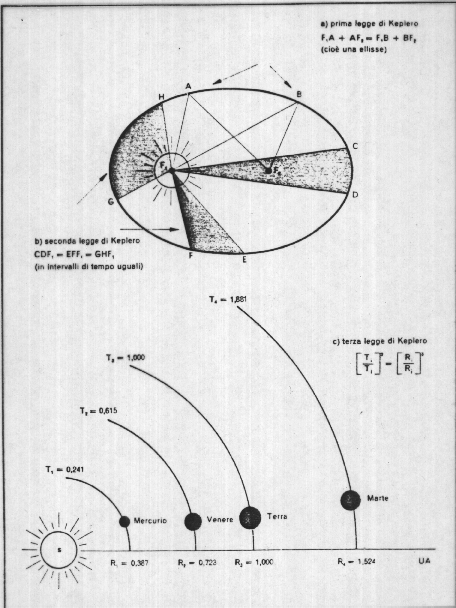 La fase matura (1590-1650)
4.   Il meccanicismo
		         Atomista: Gassendi (1592-1655)
  			Corpuscolarista: Cartesio (1596-1650)
				(1644 Principi della filosofia)
                       La conservazione della quantità di moto
5.   La rifrazione tra matematizzazione, causalità e teleologia: Cartesio e Fermat
      6. La pressione atmosferica e le pompe a vuoto
Reinterpretazione della variazione della quantità di moto
Sviluppi (1650-1690)
1.   Filosofie della natura postmeccaniciste
a.   Newton (1642-1727)	 Principia (1687)
                                                    Opticks (1704)
                                        “Teologo” e “alchimista”
b.  Leibniz (1646-1716)
                                             i.   La conservazione della forza viva (1686: Brevis demonstratio )
                                             ii.   Il lavoro come unità di misura: intensione ed estensione
c.   Boscovitch (1711-1787): tra Newton e Leibniz
Risultati
Tre tradizioni di successo
Criteri epistemologici
Tre tradizioni di successo
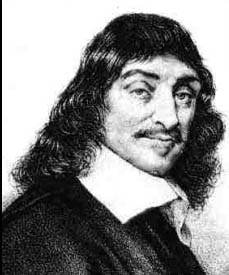 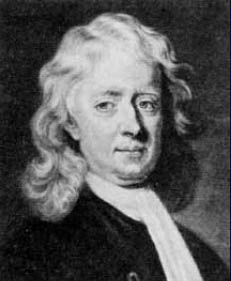 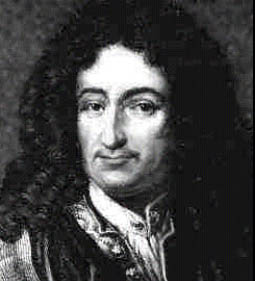 Descartes
Leibnitz
Newton
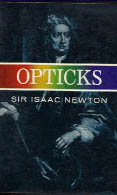 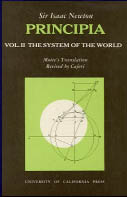 [Speaker Notes: Verso la metà del Settecento differenti filosofie della natura influenzavano le concezioni scientifiche sul vuoto. Alla tradizione cartesiana che ipotizzava l’inesistenza del vuoto, la passività della materia, il moto locale, l’azione per contatto e la conservazione della quantità di moto, si contrapponevano da una parte le concezioni leibniziane, legate ad una concezione dell’attività della materia e della conservazione della “ forza viva ”, dall’altra quelle, molto complesse, di Newton.]
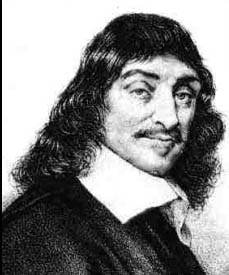 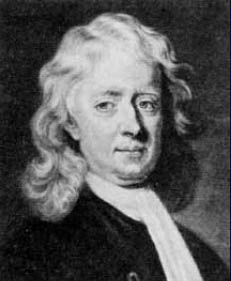 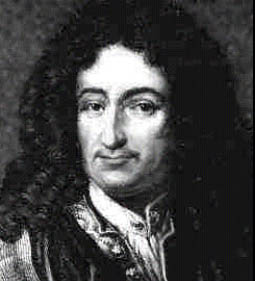 PRINCIPIA:
esistenza del vuoto e delle forze a distanza





OPTICKS:
introduzione di una serie di “eteri”
inesistenza del       vuoto 








passività della materia 

azione per contatto
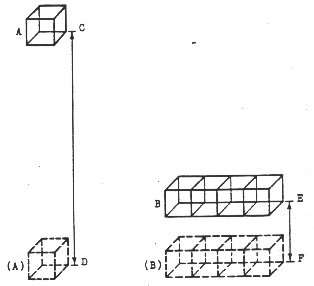 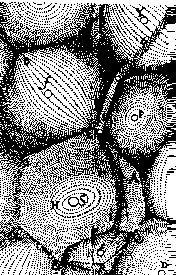 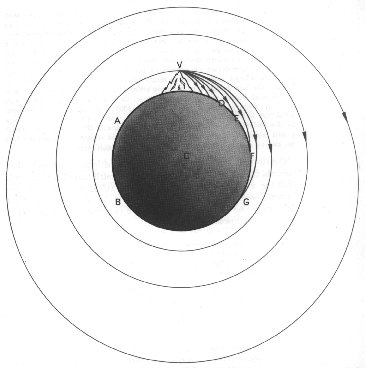 attività della materia

conservazione della “ forza viva ”
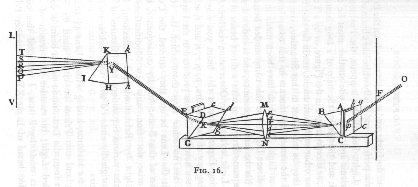 [Speaker Notes: Questi da una parte ipotizzava, come Boyle, l’esistenza del vuoto e delle forze a distanza, cause e non effetti del moto, dall’altra accanto alla famosa “ hypotheses non fingo ” per spiegare la gravità (Principia), introduceva tutta una serie, non coerente né sistematica, di “ eteri ” che avevano il compito di trasmettere le azioni elettriche, magnetiche, termiche, chimiche (Opticks).]
Criteri epistemologici
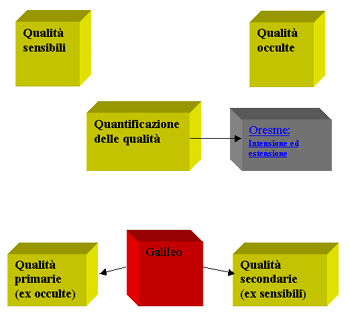 Le “scienze baconiane (1600-1784)
1.   Elettricità
         a.   Da Gilbert a Volta
         b.  Quantificazione in Volta e Coulomb
2.   Termologia
         a.   Le macchine termiche
         b.  Calore latente e calore specifico
3.   Chimica
         a.   Priestley
            b.  Lavoisier
Le “scienze” baconiane
4.   Scienze naturali
        a.   Buffon
5.   La meccanica degli ingegneri
        a.   Bossut, Monge, Coulomb
        b.  Lazare Carnot
           c.  Meccanica applicata alle macchine
Case Studies 4: Coulomb e Volta
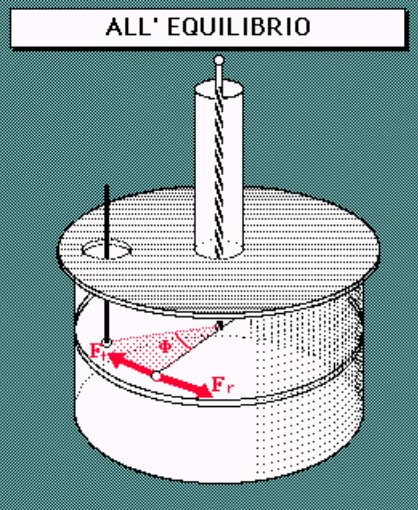 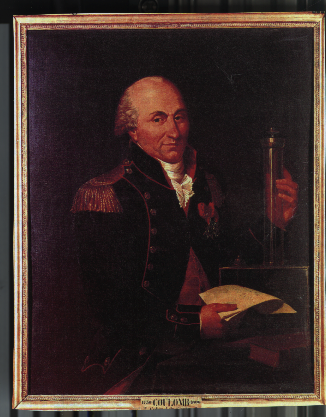 Legge derivante dalla gravitazione newtoniana:
azioni a distanza nello spazio vuoto
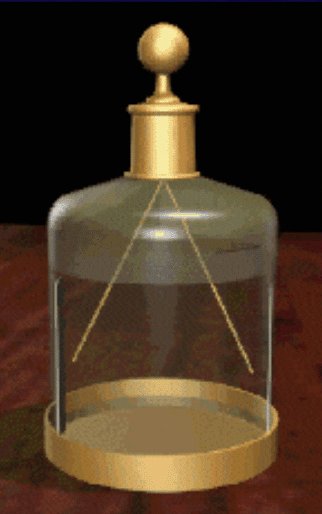 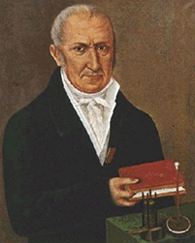 Azioni “ in-tensive ” di probabile derivazione leibniziana
[Speaker Notes: Parte di questo approccio è la famosa legge di Coulomb che deriva dalla gravitazione newtoniana, ed ipotizza azioni a distanza nello spazio vuoto. Differente, seppur contemporaneo, l’approccio di un altro grande dell’elettricità, Alessandro Volta, che propone un modello interpretativo e degli strumenti di misura legati a delle azioni “ in-tensive ” di probabile derivazione leibniziana. Interessante il parallelo tra la legge di Volta sulle tensioni e quella di Boyle sulle pressioni.]
Una rivoluzione scientifica?
Cambiamenti nella filosofia della natura
Modelli e principi (relatività, conservazione, minimo)
Competizione anche tra le tradizioni prevalenti
Atomismo, materia e movimento, azione per contatto, forze a distanza, energia, spazio pieno/vuoto
Cambiamenti nella matematica
Quantificazione di fenomeni tramite strumenti basati su teorie
Matematizzazione in forme nuove e di nuovi domini
Nuovi criteri epistemologici
Dinamiche interne alle comunità degli scienziati
Rapporti con il contesto culturale e socioeconomico
Bibliografia
H. Floris Cohen: The Scientific Revolution. A Historiographical Inquiry
T.Kuhn: The Essential Tension
J.Schuster: The Scientific Revolution
P. Rossi: Storia della Scienza
S.Shapin: La rivoluzione scientifica